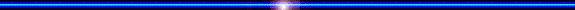 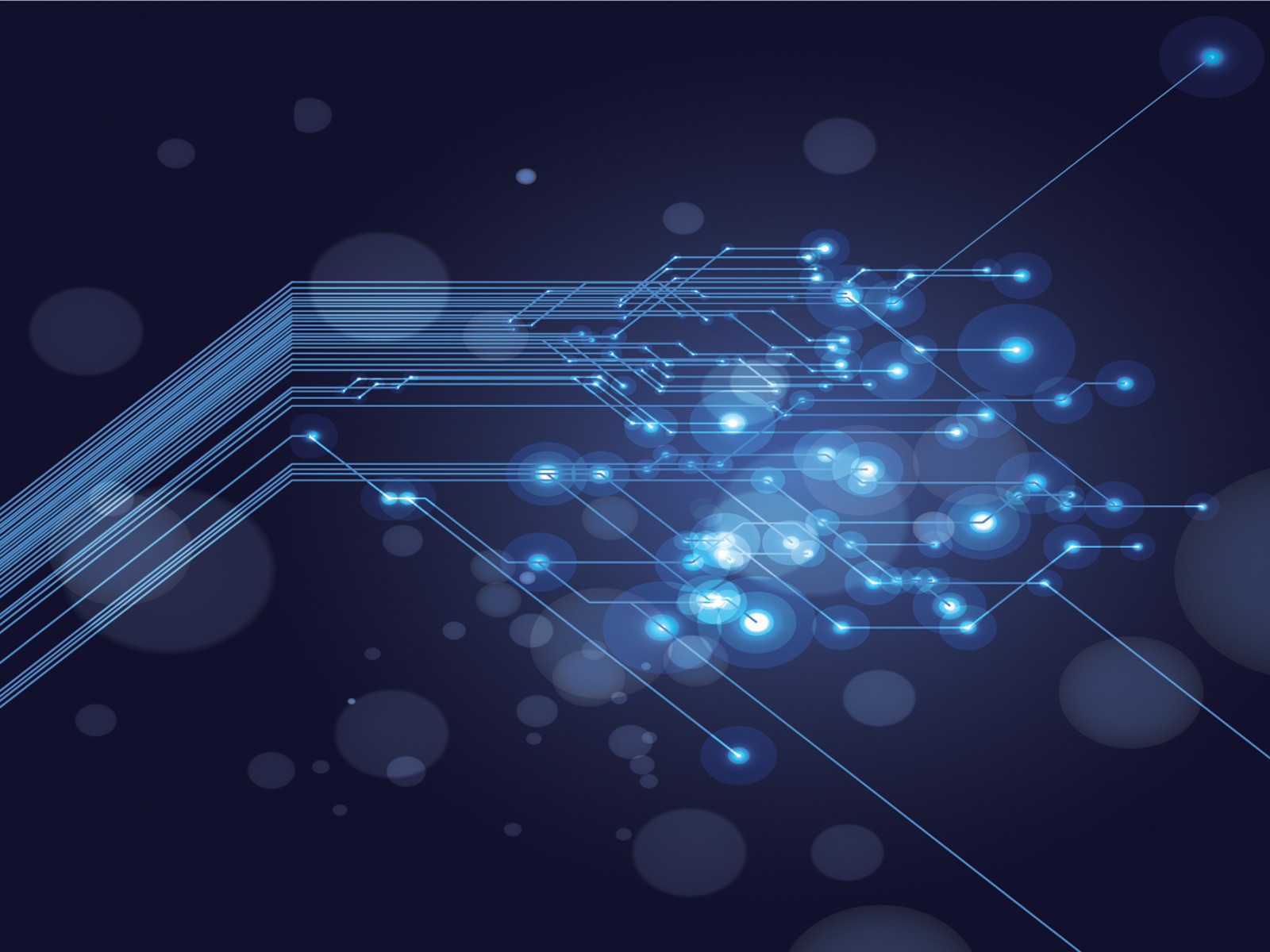 TRƯỜNG THCS ĐÔNG TÂY HƯNG
PHÂN TÍCH SỐ LIỆU THỐNG KÊ BẰNG BIỂU ĐỒ

	Giáo viên	 		: NGUYỄN BÁ DƯƠNG
	Thành phố			: HẢI PHÒNG
	Sách				: Kết nối tri thức với cuộc sống
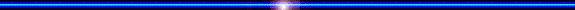 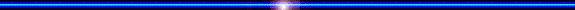 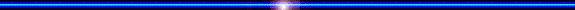 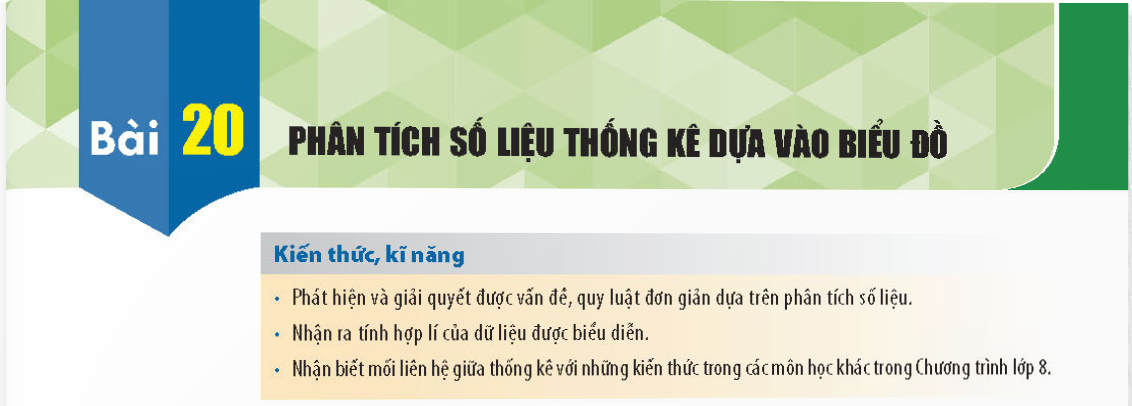 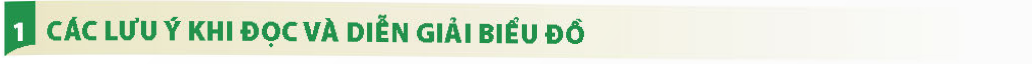 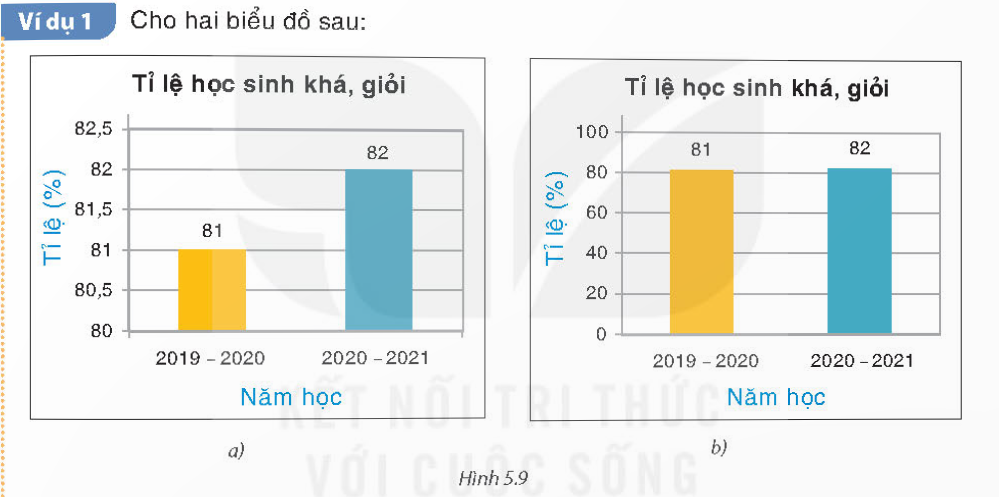 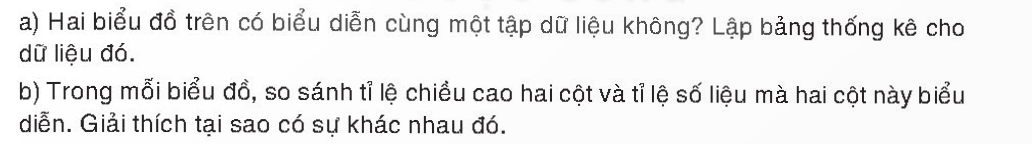 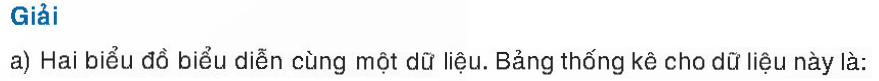 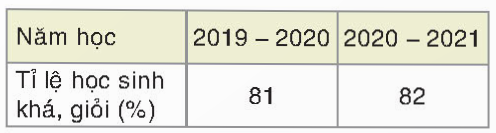 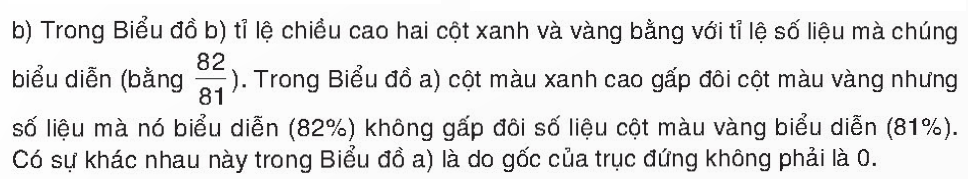 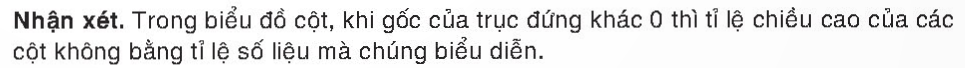 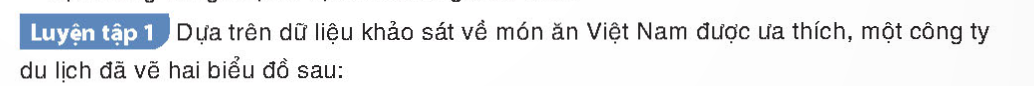 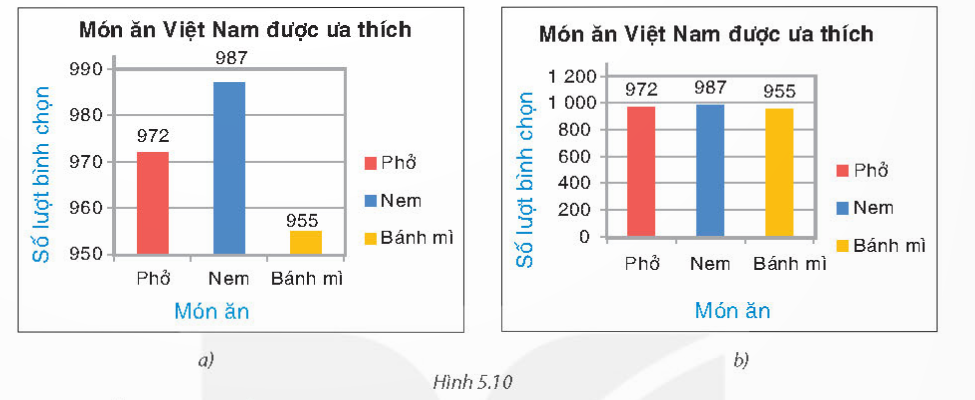 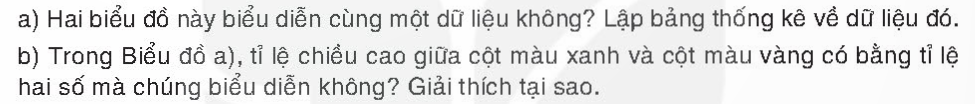 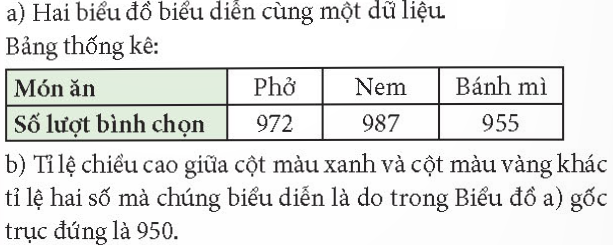 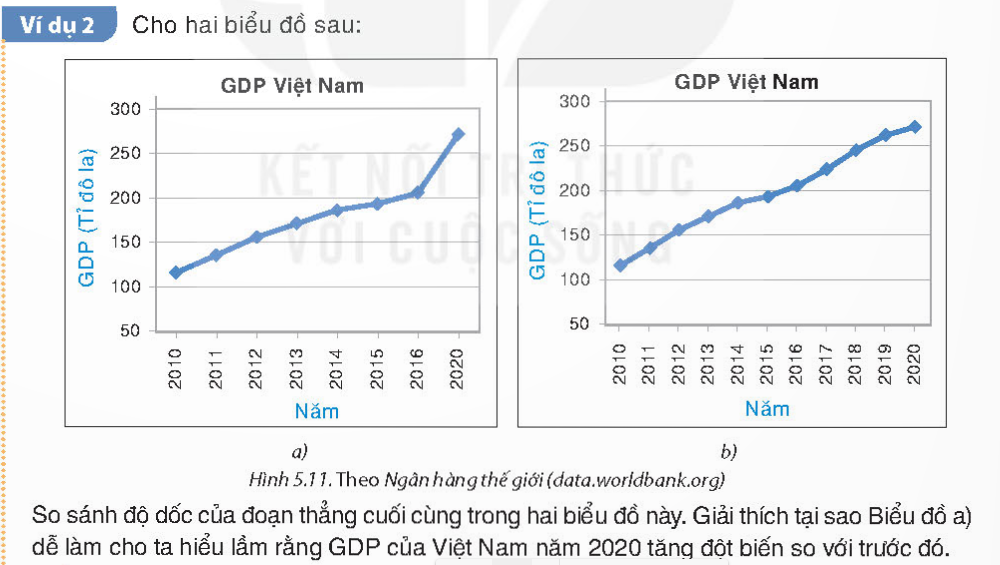 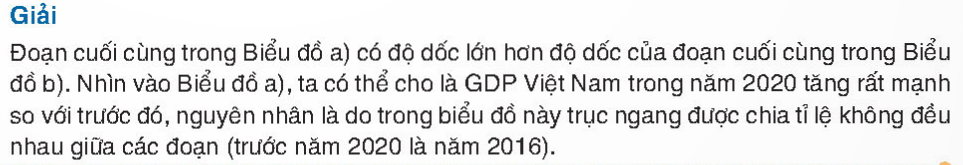 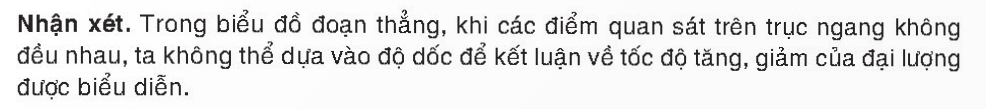 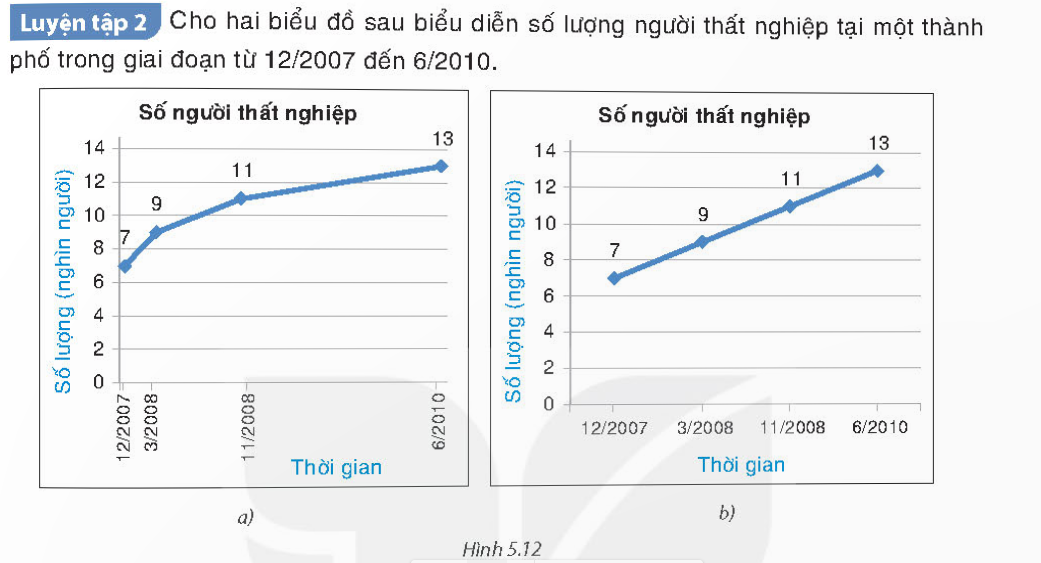 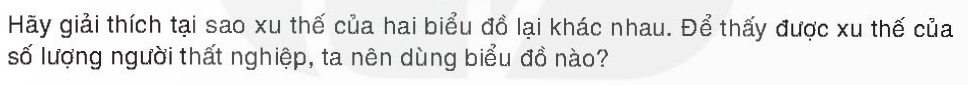 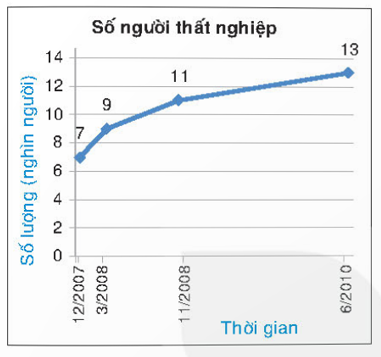 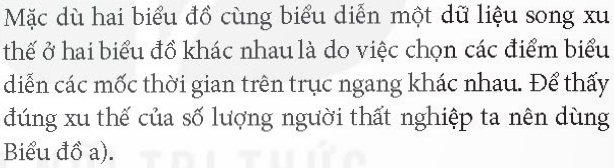 TIẾT 2
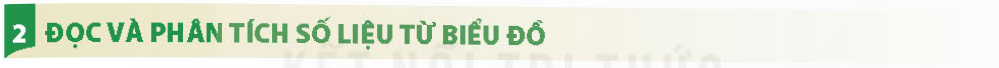 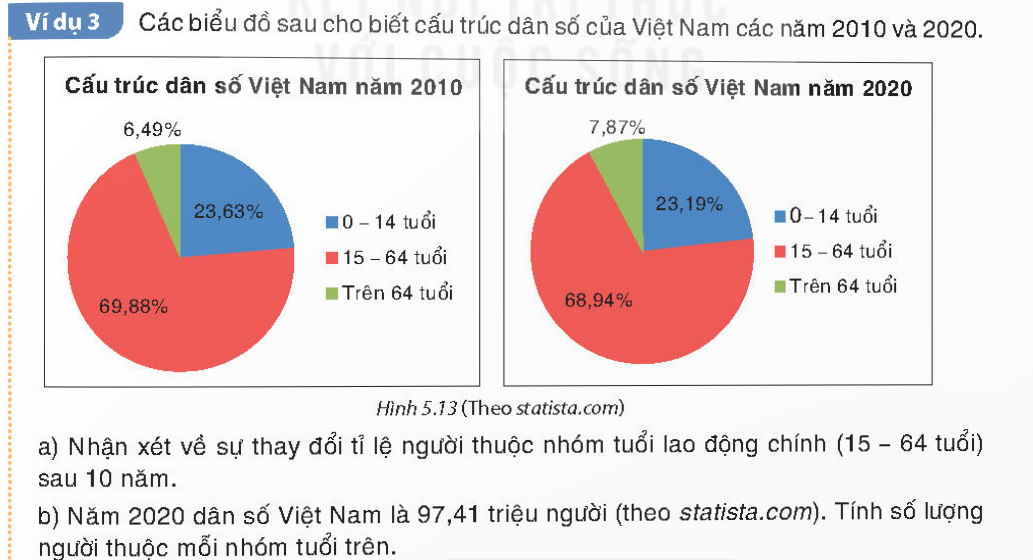 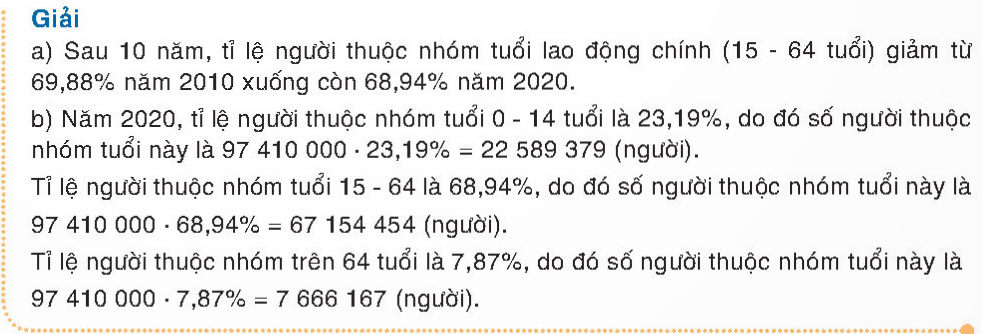 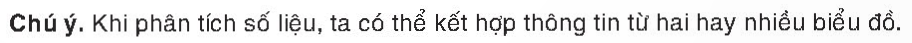 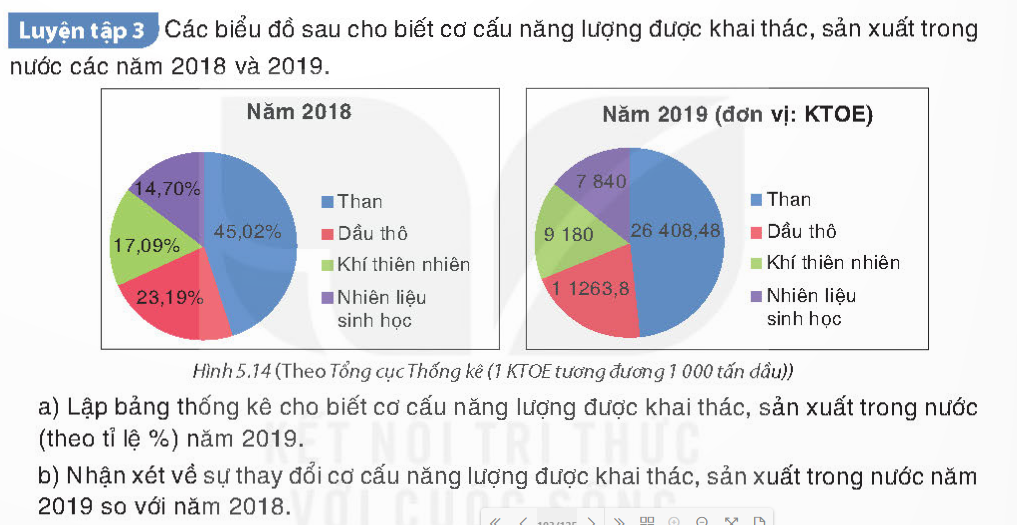 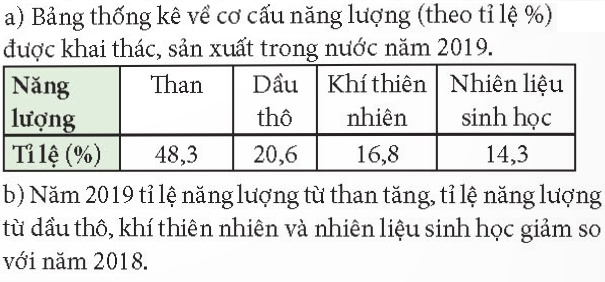 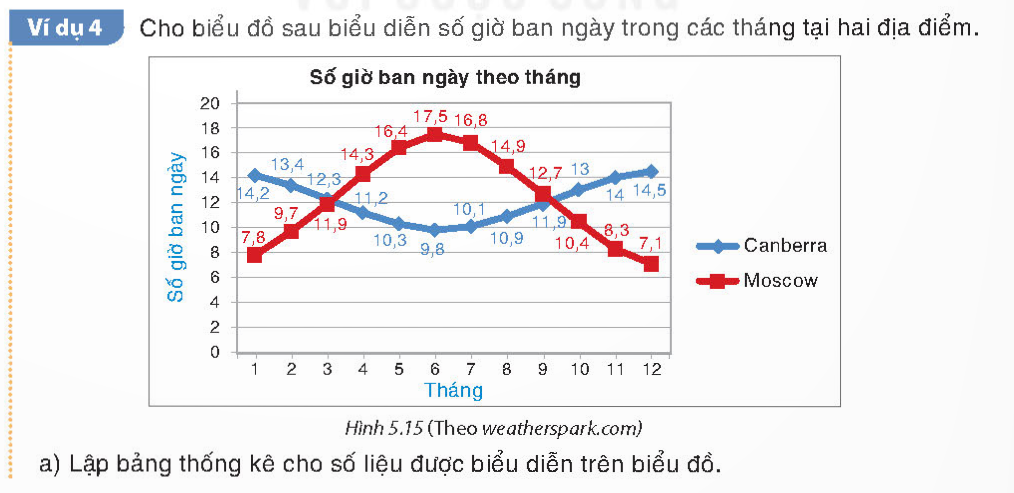 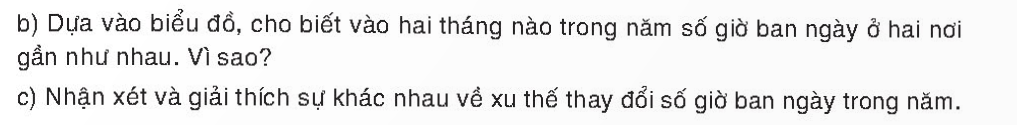 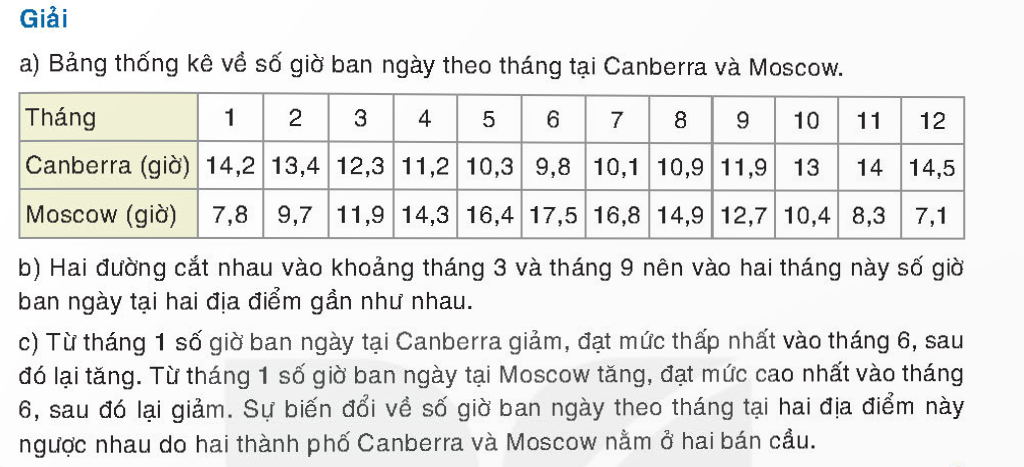 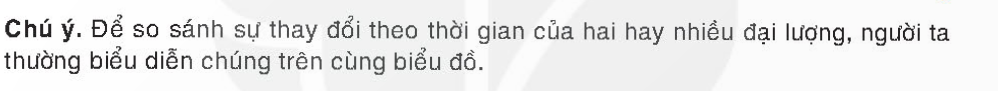 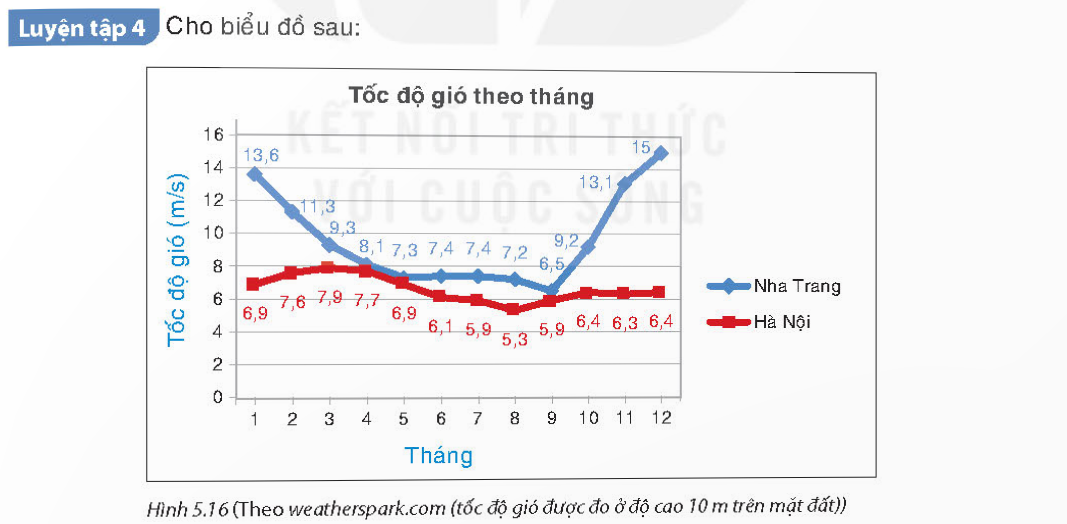 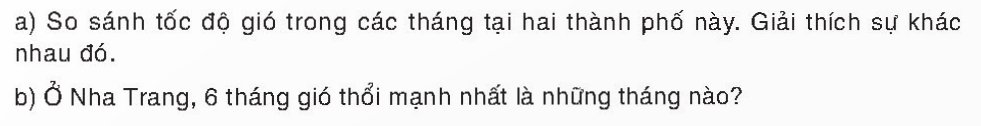 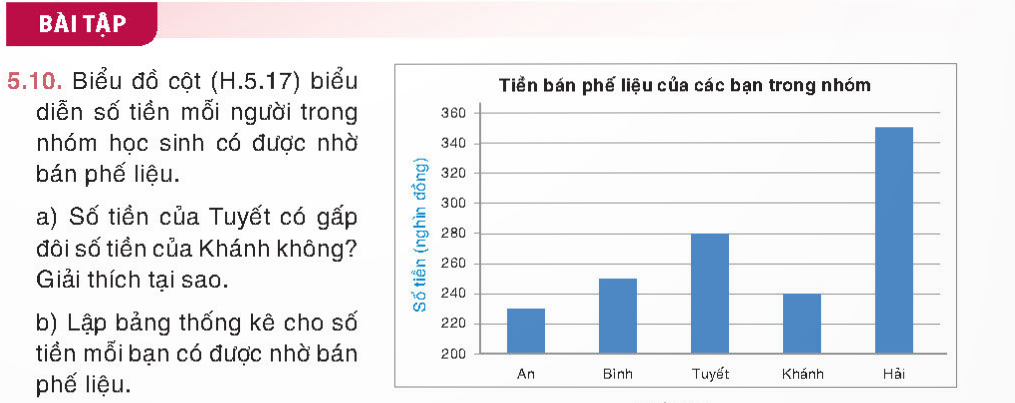 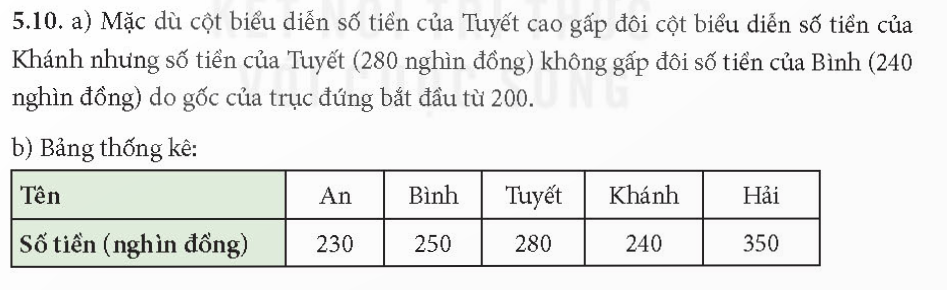 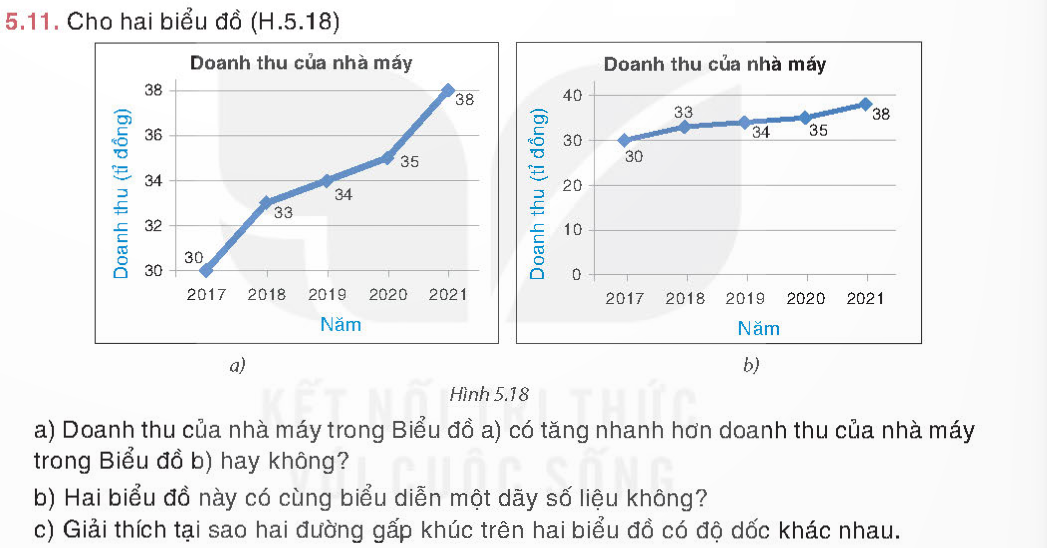 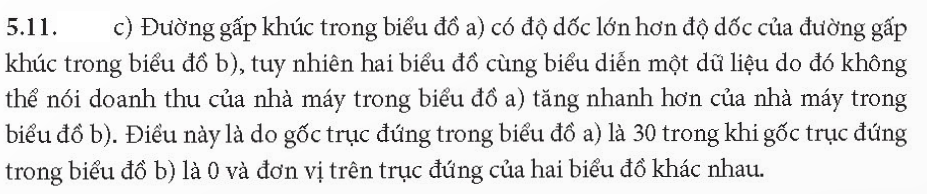 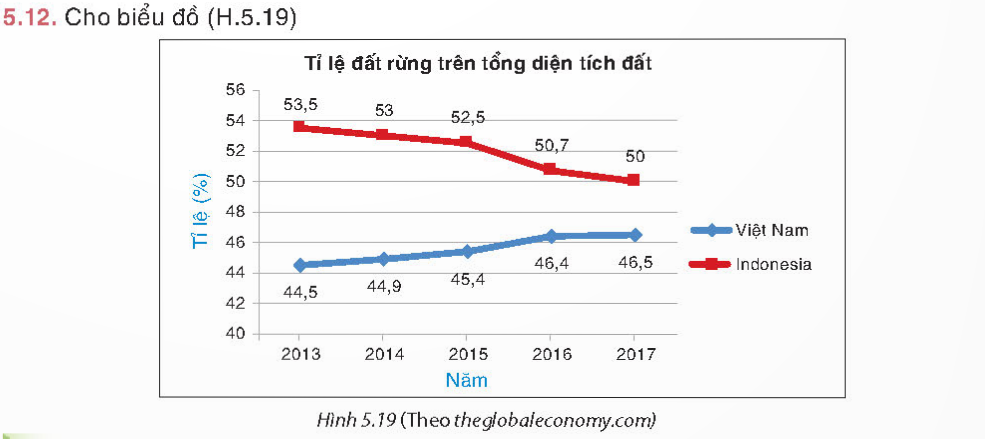 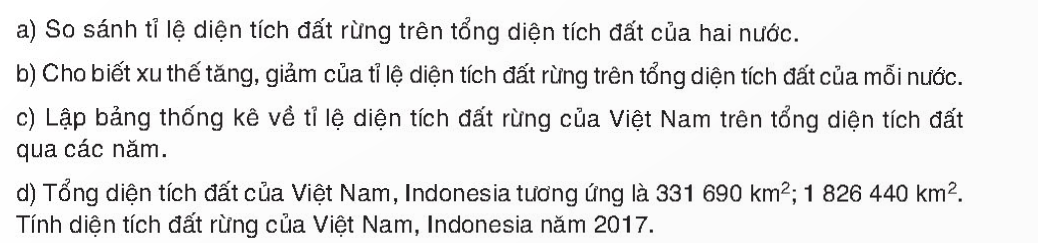 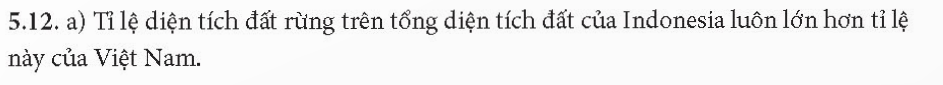 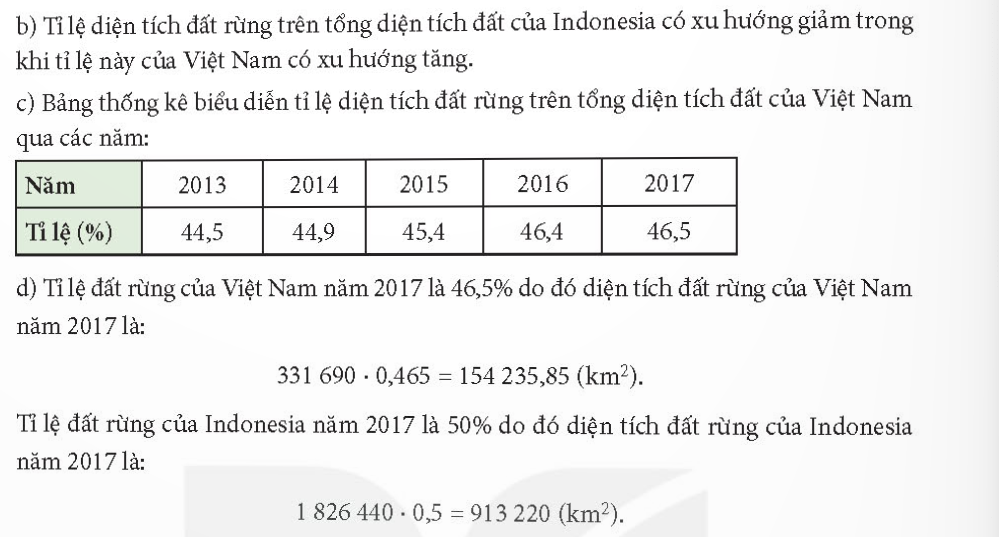 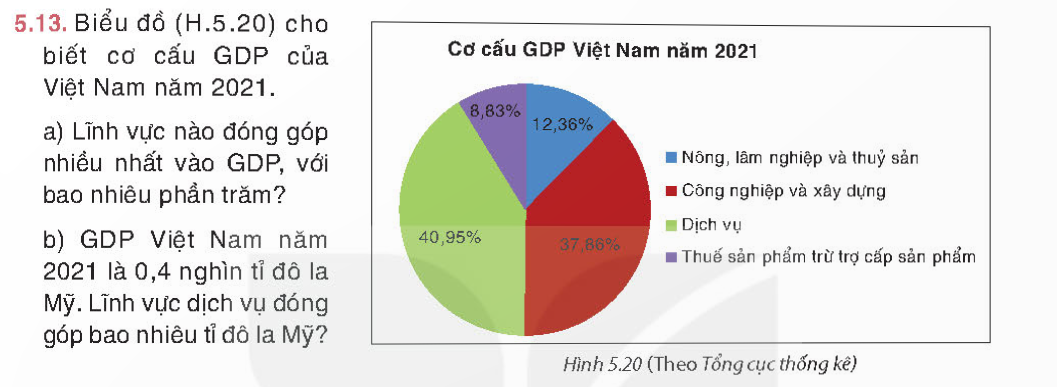 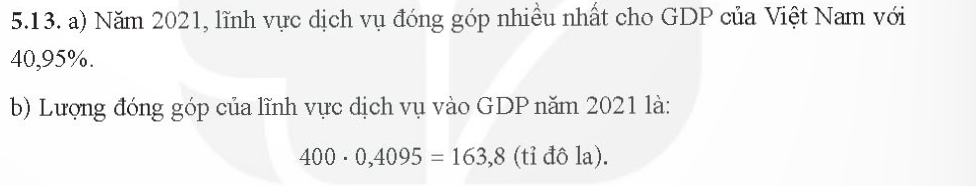 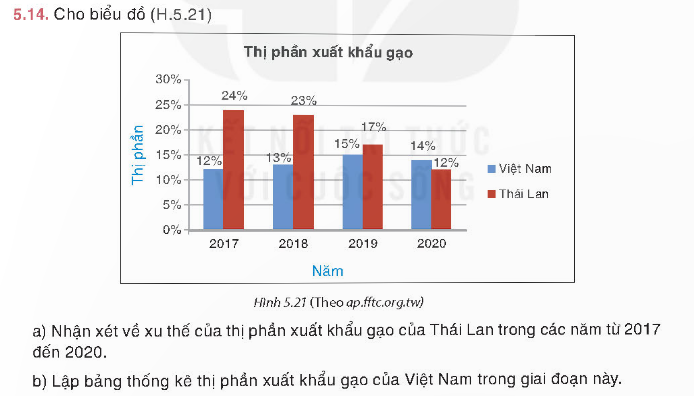 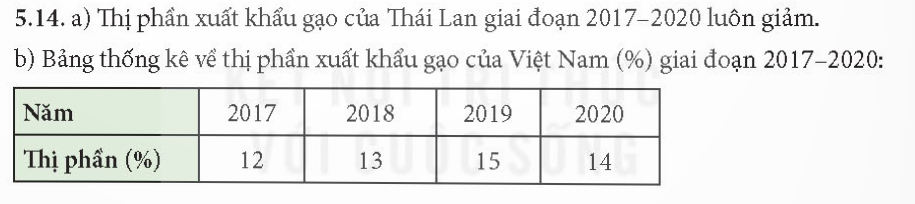 HƯỚNG DẪN VỀ NHÀ
1
Ghi nhớ kiến thức trong bài
2
Hoàn thành bài tập SGK, SBT
Chuẩn bị bài mới
3